ICR
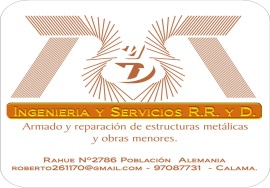 INGENIERIA Y  CONTRUCCION EIRL.
SERVICIO FABRICACION CONTRUCCION METALICAS  Y INSPECCION TECNICA
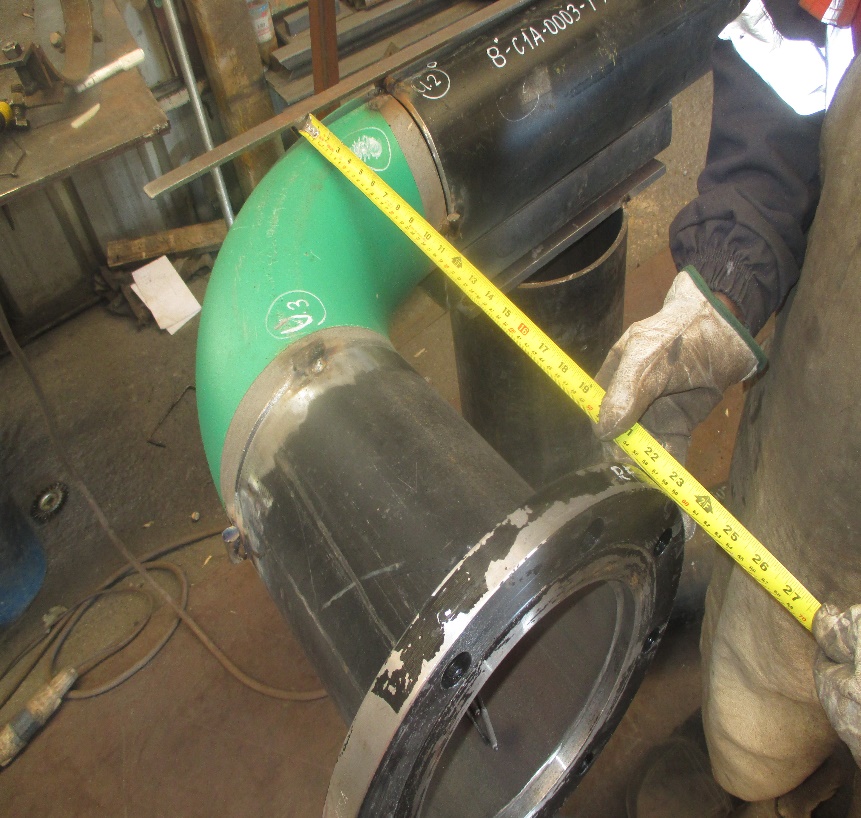 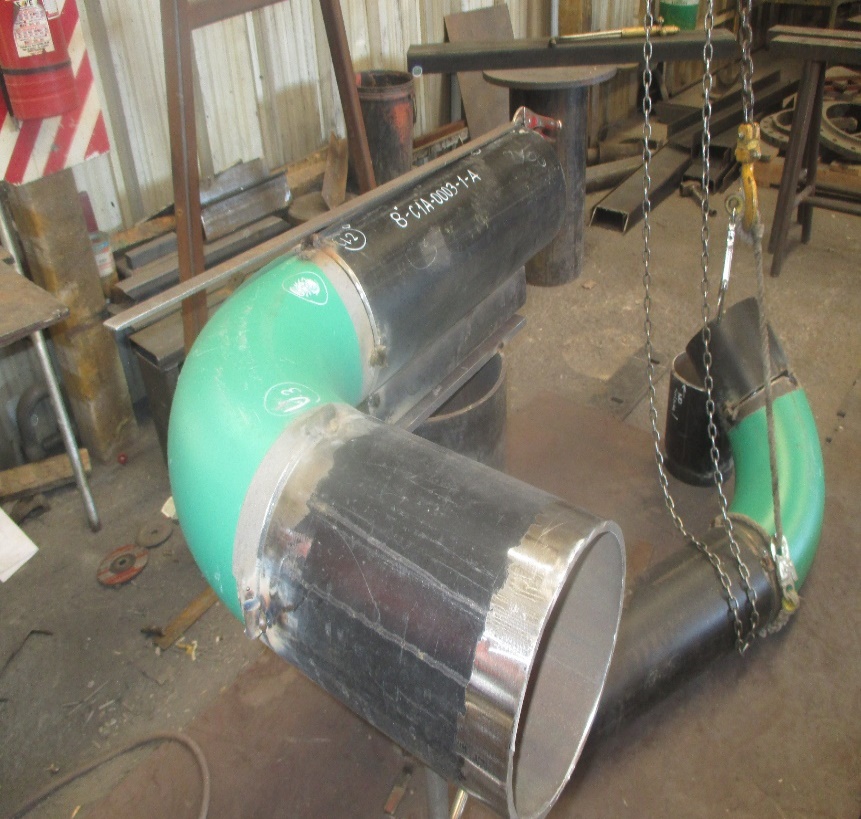 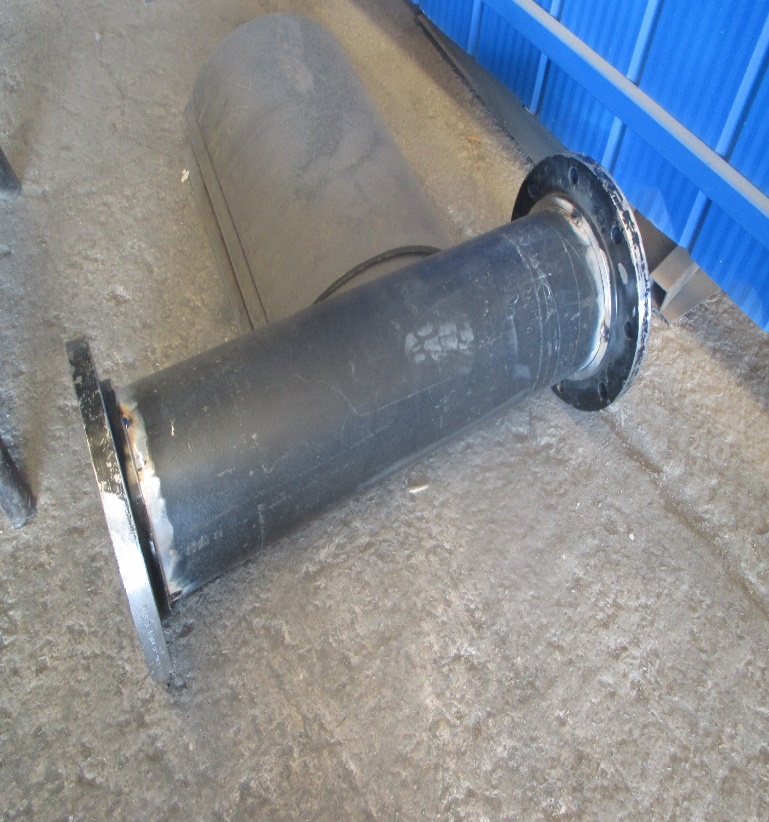 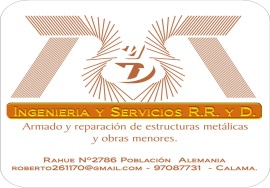 ICR
INGENIERIA Y CONTRUCCION EIRL .
SERVICIO FABRICACION CONTRUCCION METALICAS  Y INSPECCION TECNICA .
Nuestra empresa:
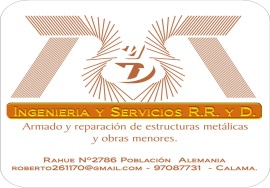 ICR
INGENIERIA Y CONTRUCCION EIRL .
SERVICIO FABRICACION CONTRUCCION  METALICAS Y INSPECCION TECNICA
MISION DE LA EMPRESA :
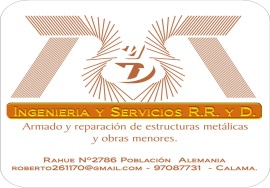 ICR
INGENIERIA Y CONTRUCCION EIRL .
SERVICIO FABRICACION CONTRUCCION  METALICAS Y INSPECCION TECNICA
TIPOS  DE SERVICIOS:
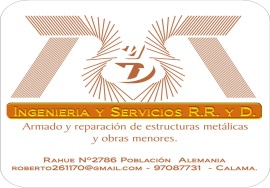 ICR
INGENIERIA Y CONTRUCCION EIRL.
SERVICIO FABRICACION CONTRUCCION Y INSPECCION TECNICA
PROYECTOS DESARROLLOS DE LOS SERVICIOS  A TERCEROS
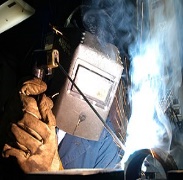 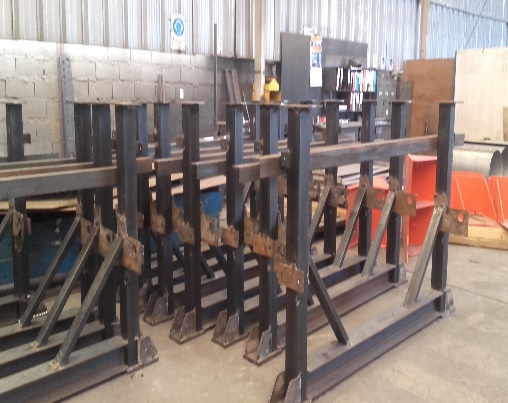 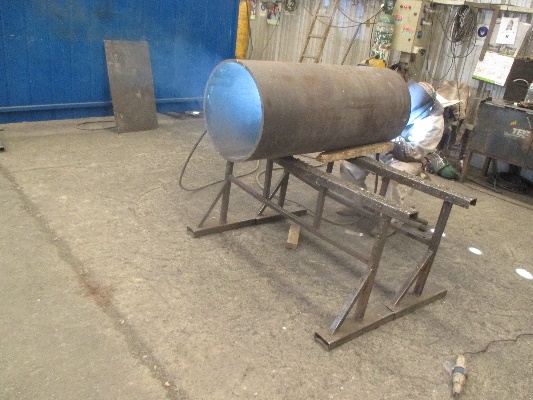 1 soldaduras  4G Y 6G
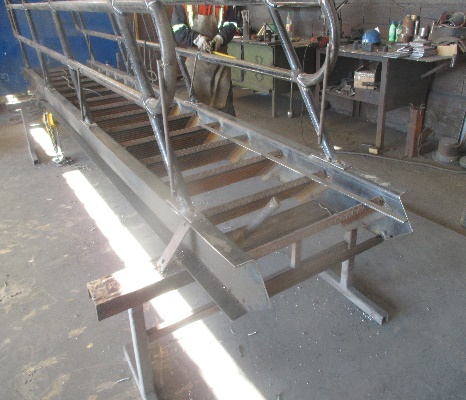 2 fabricación  Estructuras
3 fabricación  Piping
4  Fabricación  Escaleras
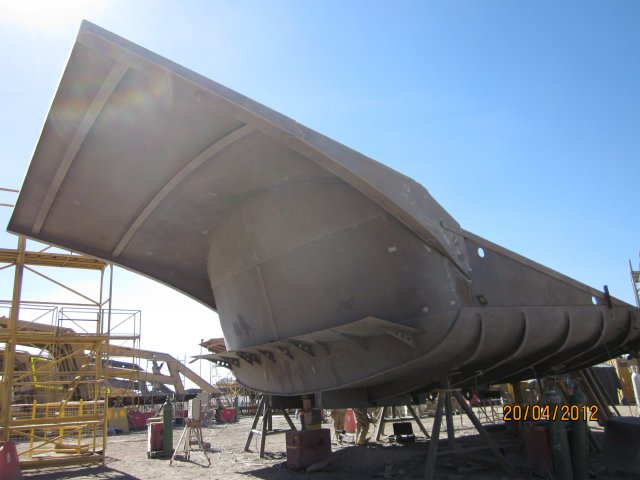 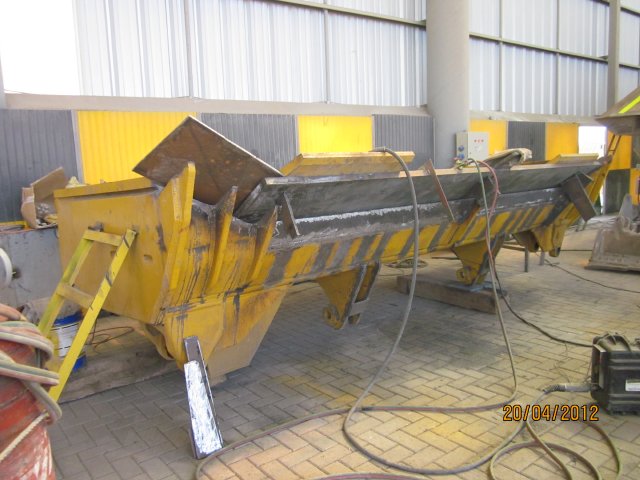 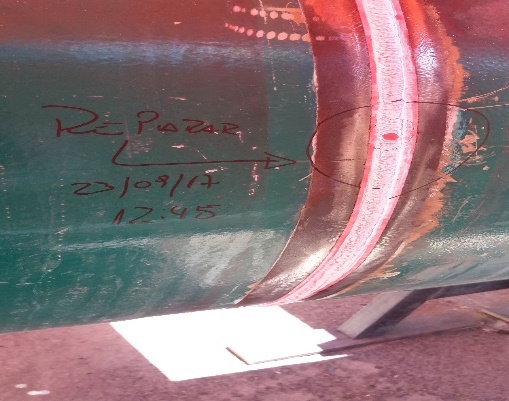 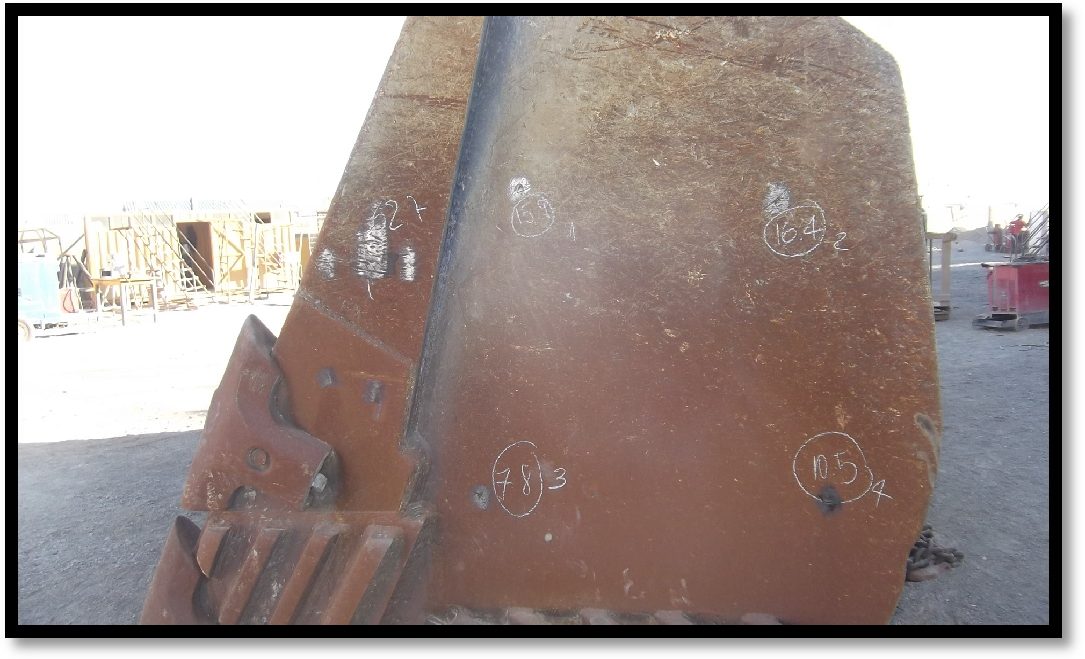 5 Reparación  Piezas de equipo
8 Aplicación  Granalla y Pintura
6  END
7 Medición.  de espesores
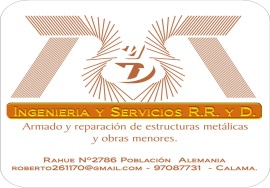 ICR
INGENIERIA Y CONTRUCCION EIRL.
SERVICIO FABRICACION CONTRUCCION Y INSPECCION TECNICA
EQUIPOS  Y  ACREDITACIONES
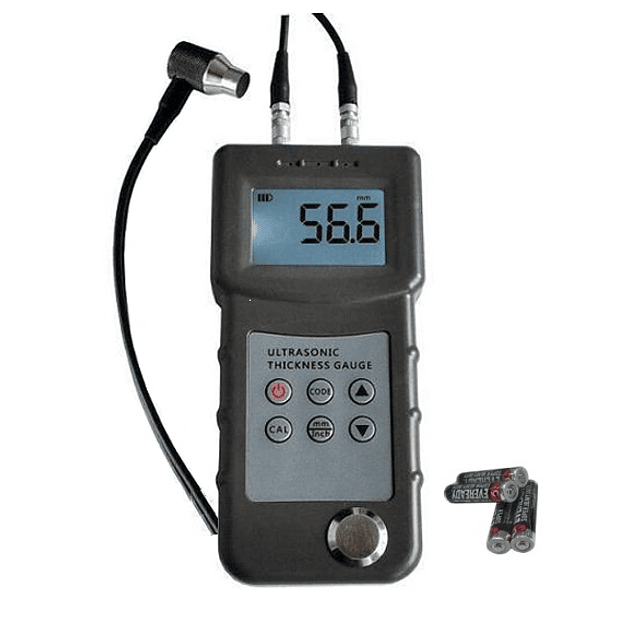 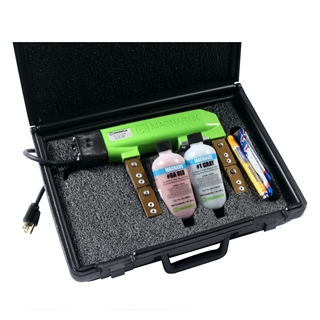 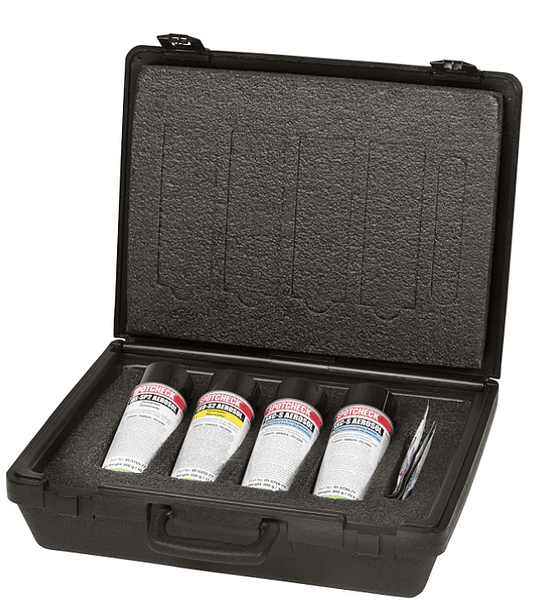 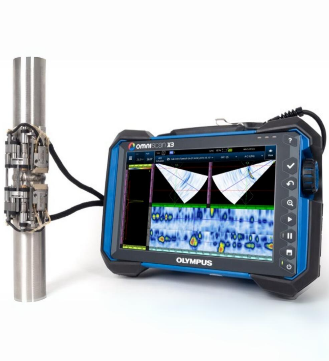 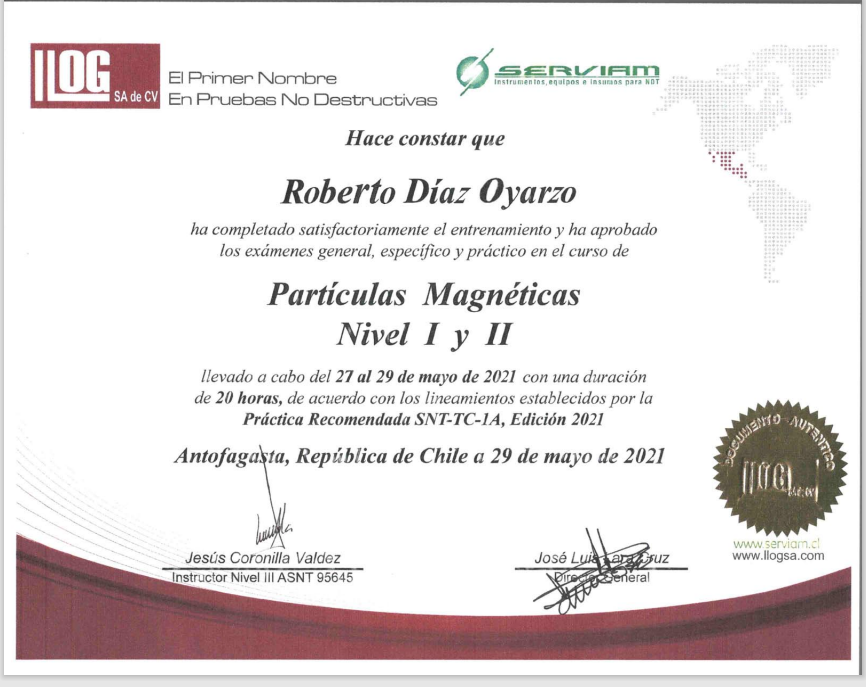 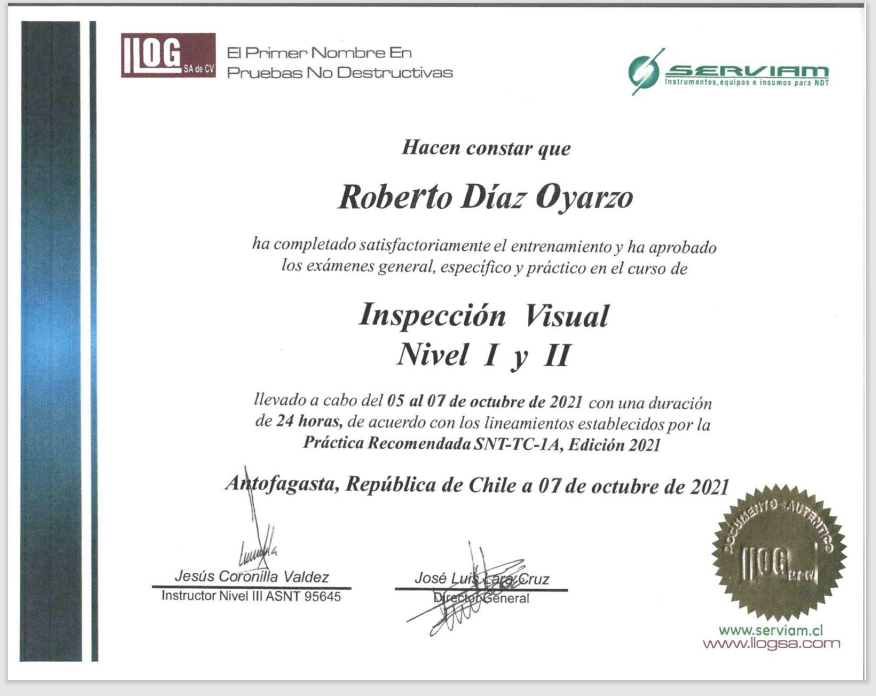 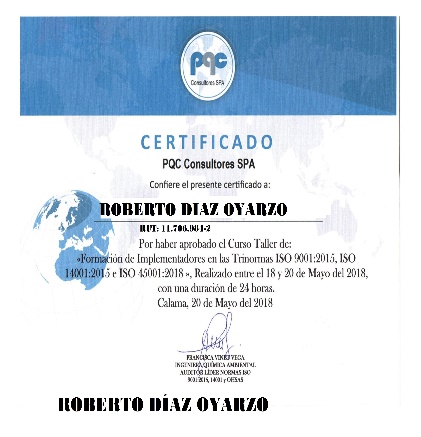 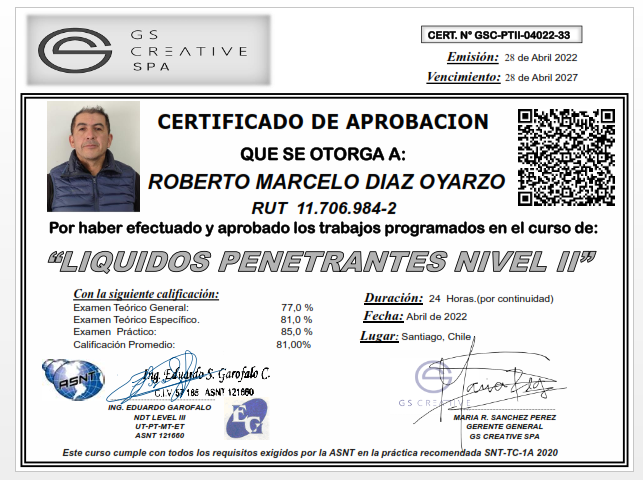 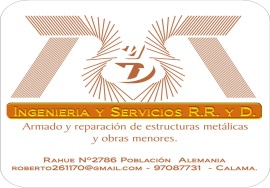 ICR
INGENIERIA Y CONTRUCCION EIRL.
SERVICIO FABRICACION CONTRUCCION Y INSPECCION TECNICA
NORMAS  APLICADAS
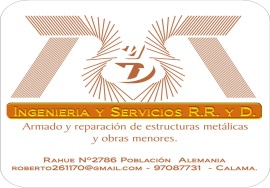 ICR
INGENIERIA Y CONTRUCCION EIRL
SERVICIO FABRICACION CONTRUCCION Y INSPECCION TECNICA
CONTACTOS:
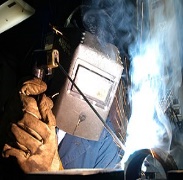